TRM3307AIRLINE RESERVATION AND TICKETING
Topic II
JD
To find Amadeus Office ID, Terminal Address and each area status by a simple
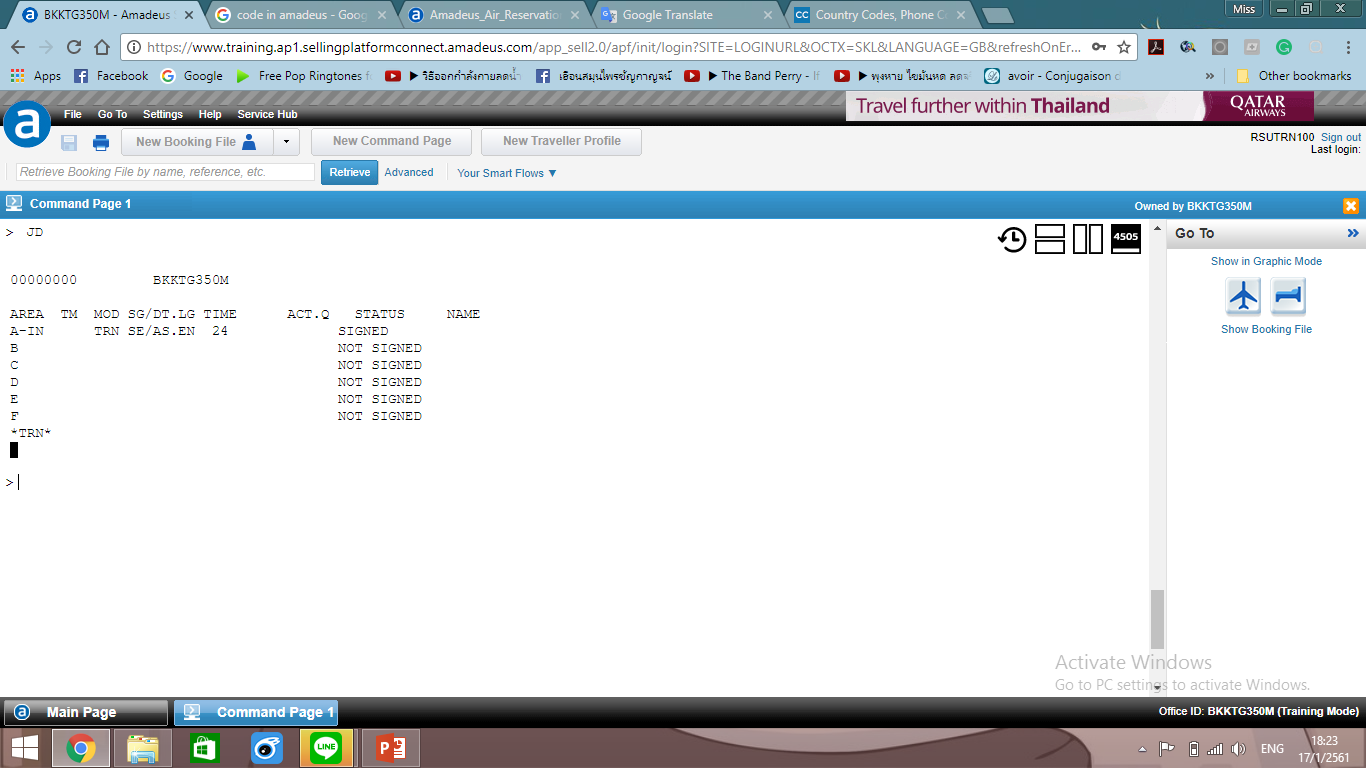 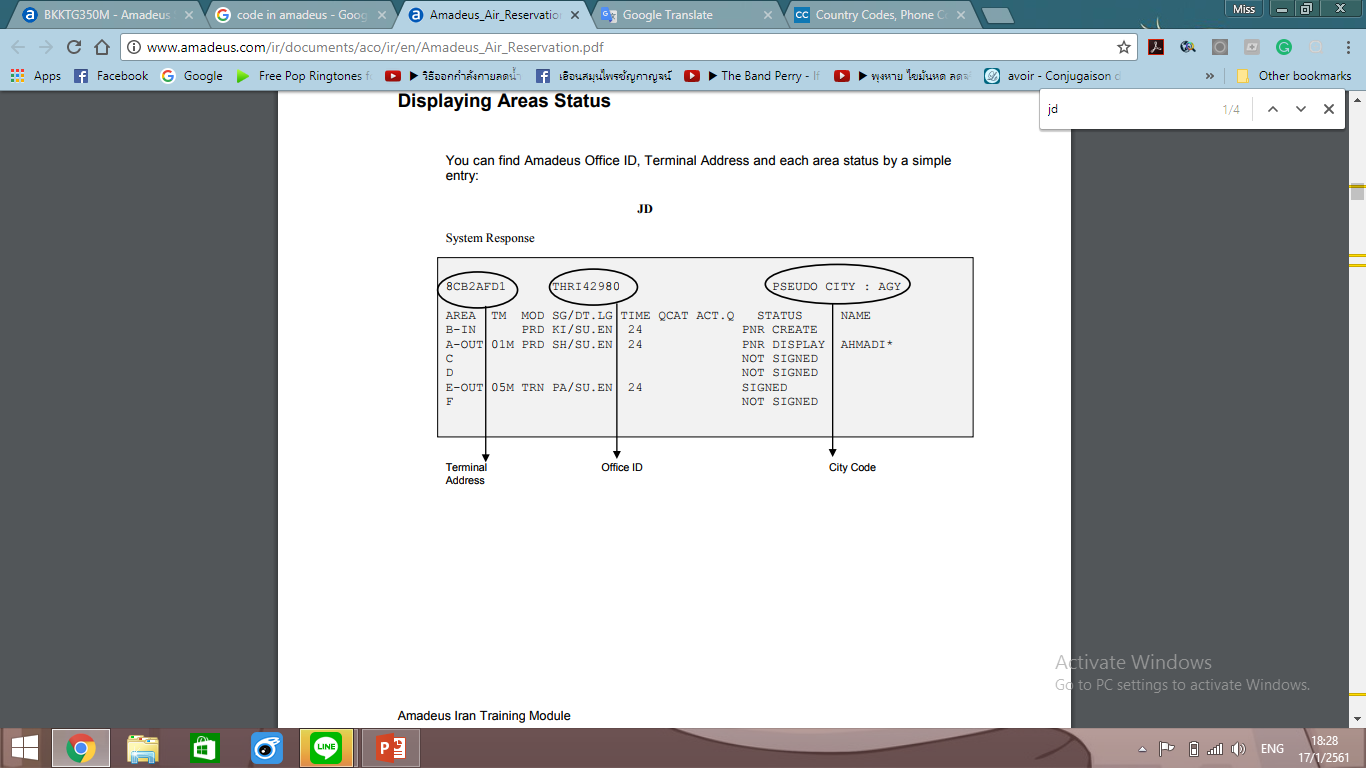 Terminal Address
Office ID
Amadeus Information System (AIS)
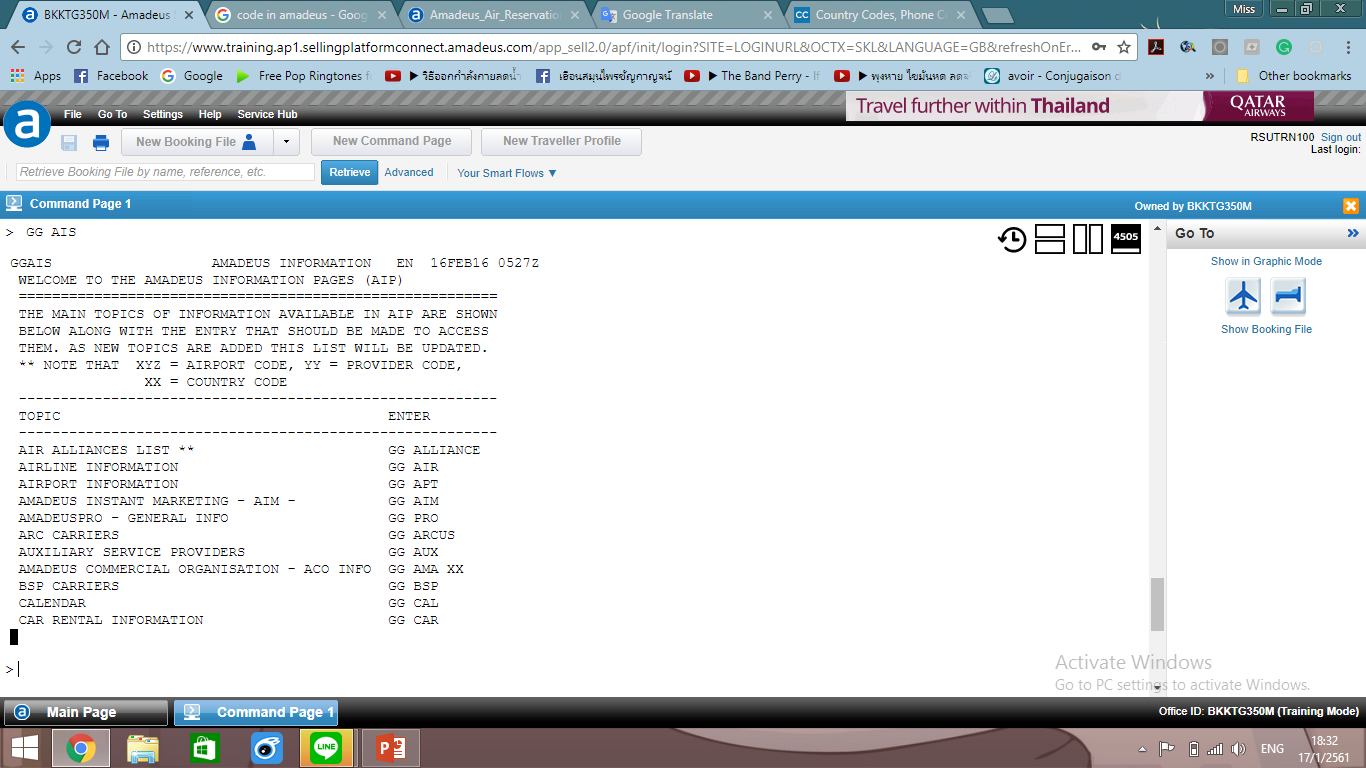 To display a list of all topics in AIS.
Example: GG AIS
GGALLIANCE
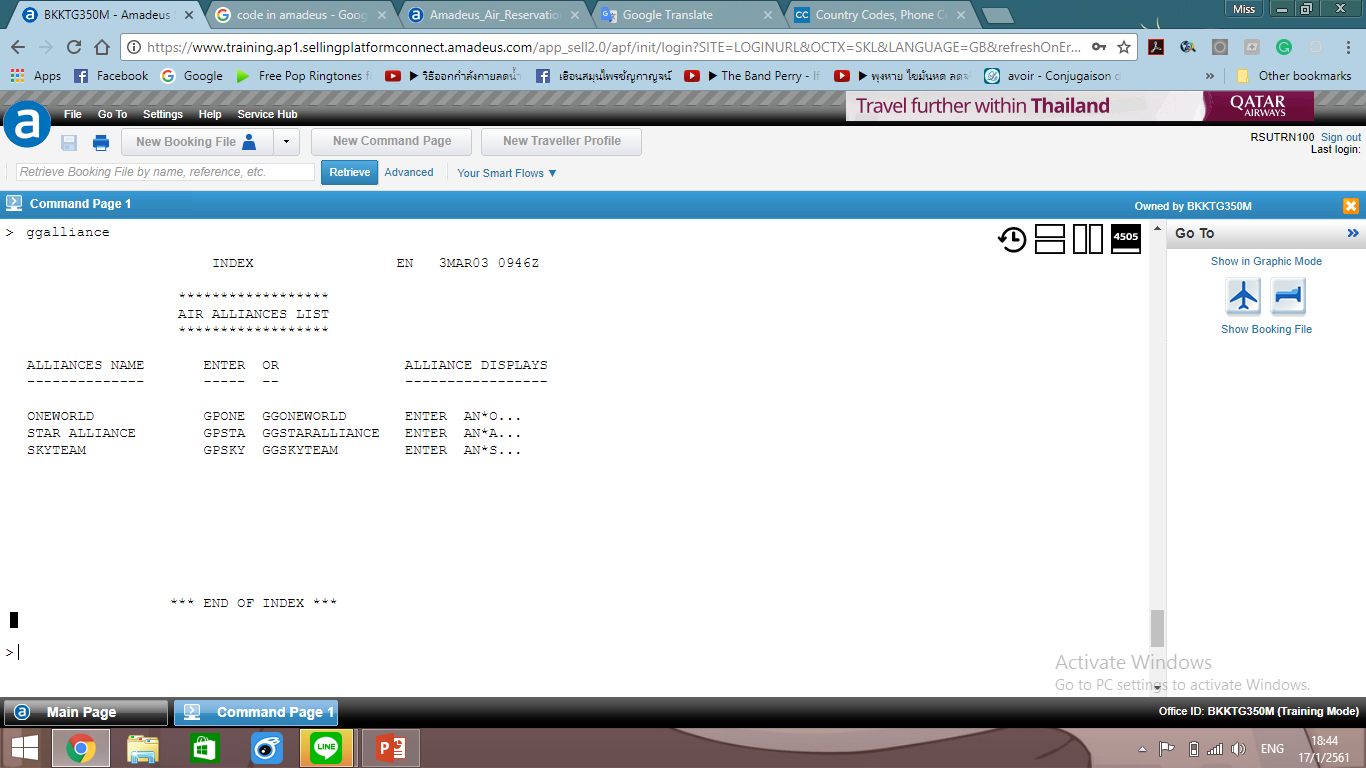 GGONEWORLD
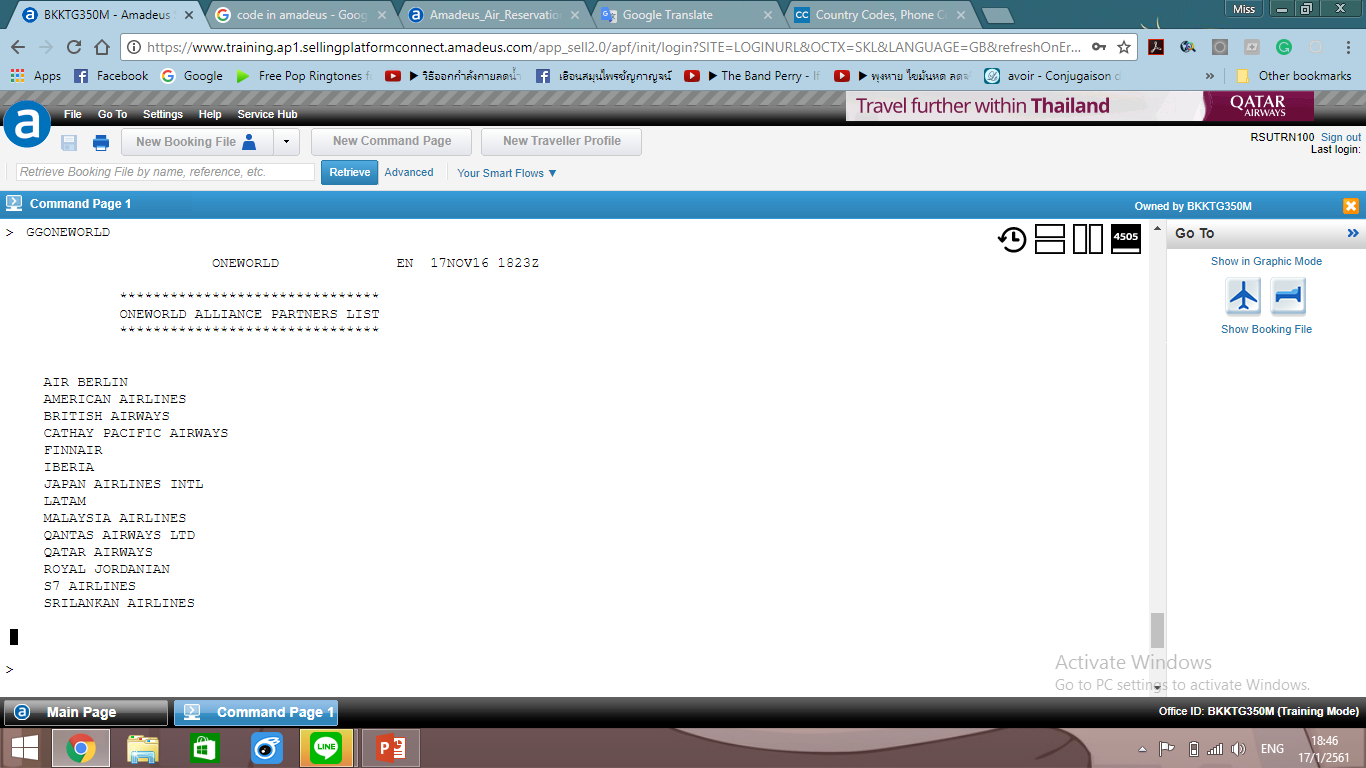 GGSTARALLIANCE
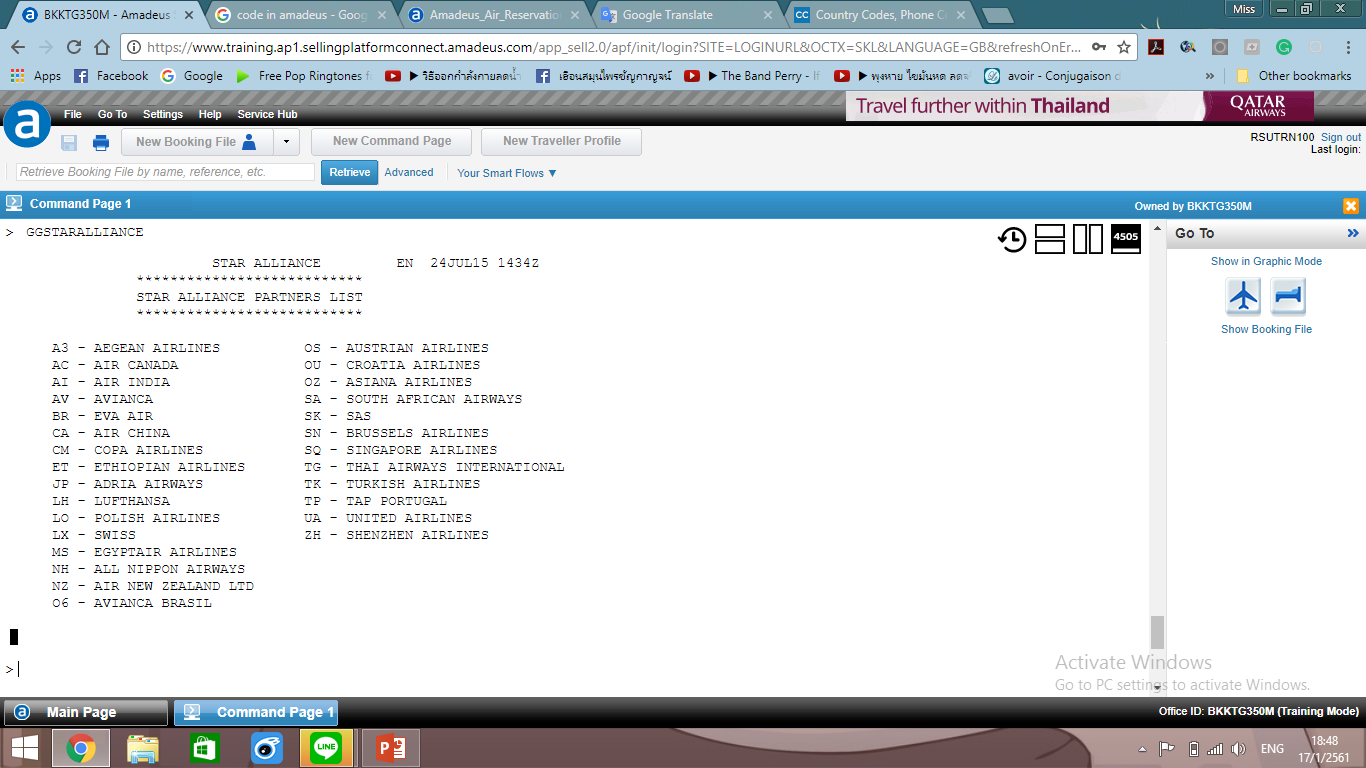 GGSKYTEAM
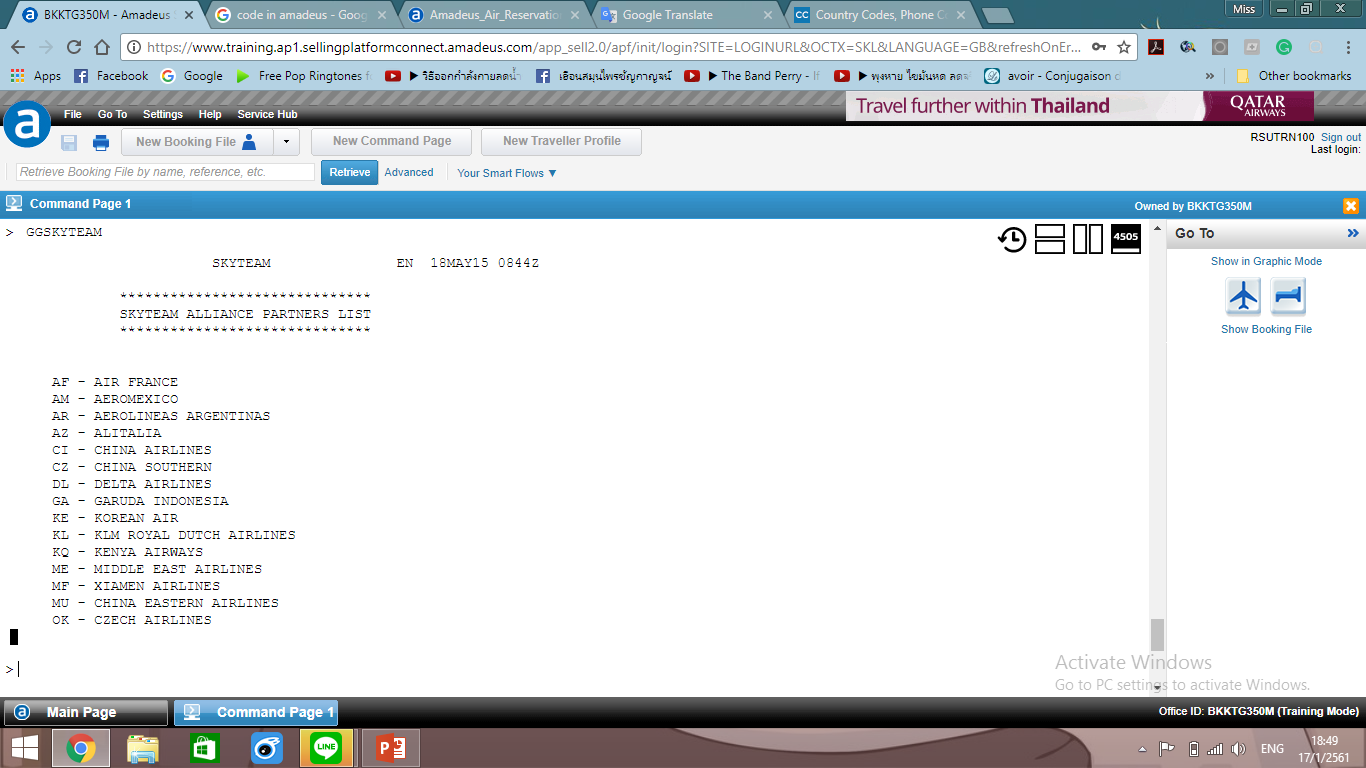 Airline Information
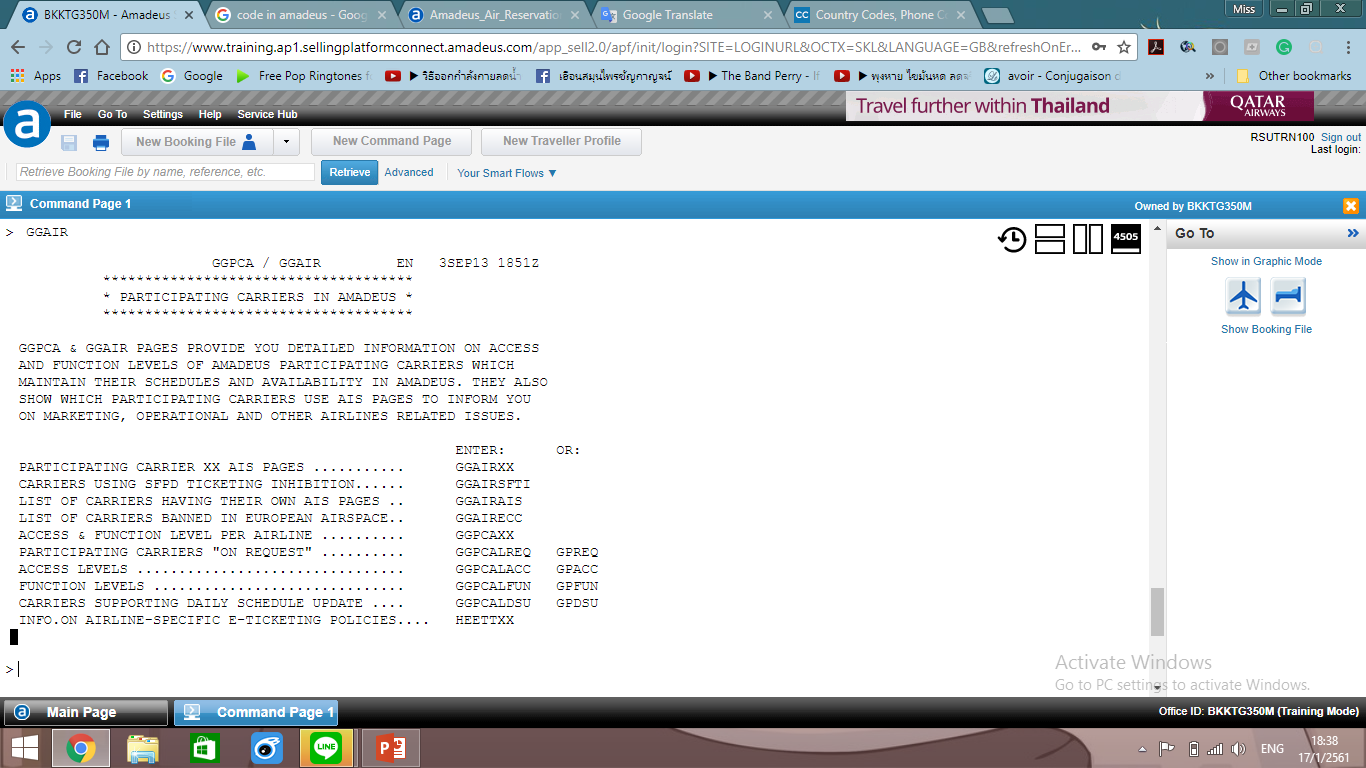 To request airline information pages, enter:
	GGAIR Code
Airline Information
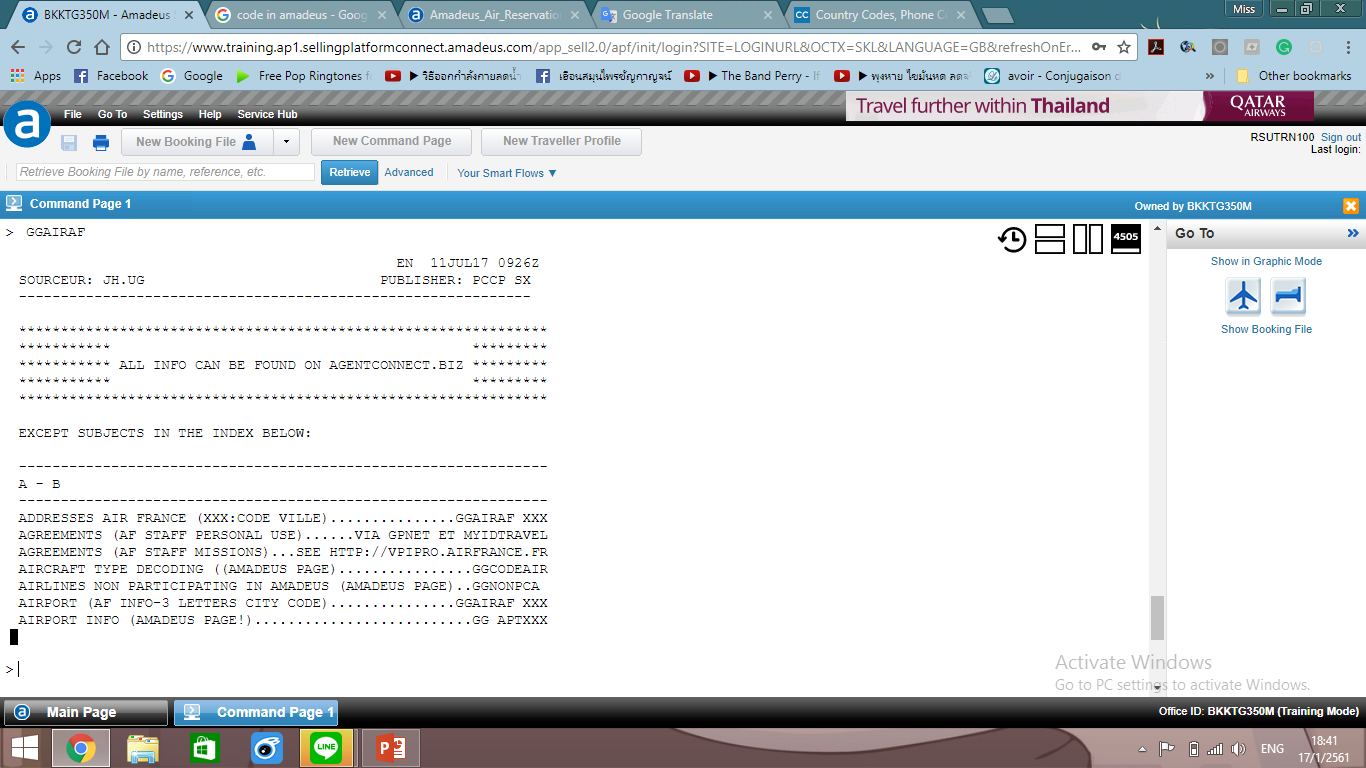 To request information for a specific airline.
Example: GGAIRAF
Airline Information
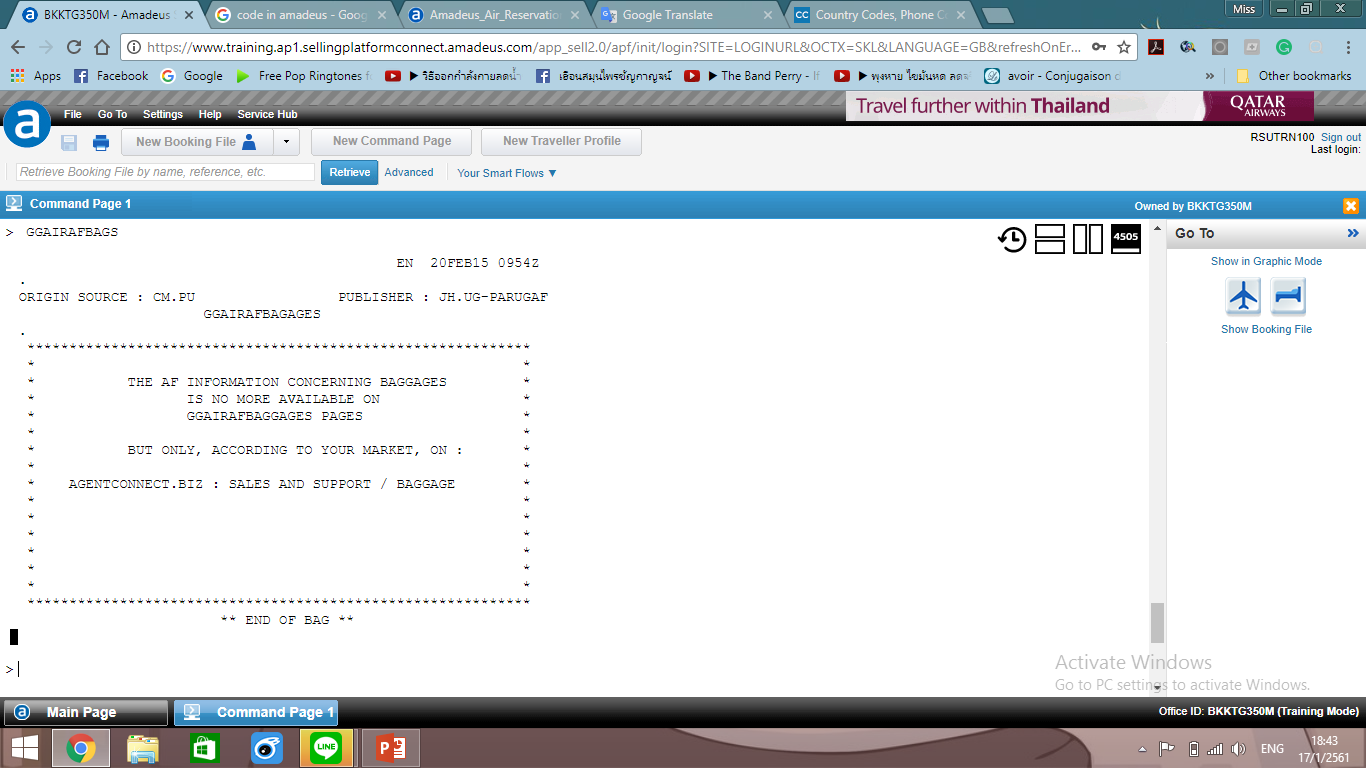 To request specific subject related to an airline.
Example: GGAIRAFBAGS
Airport Information
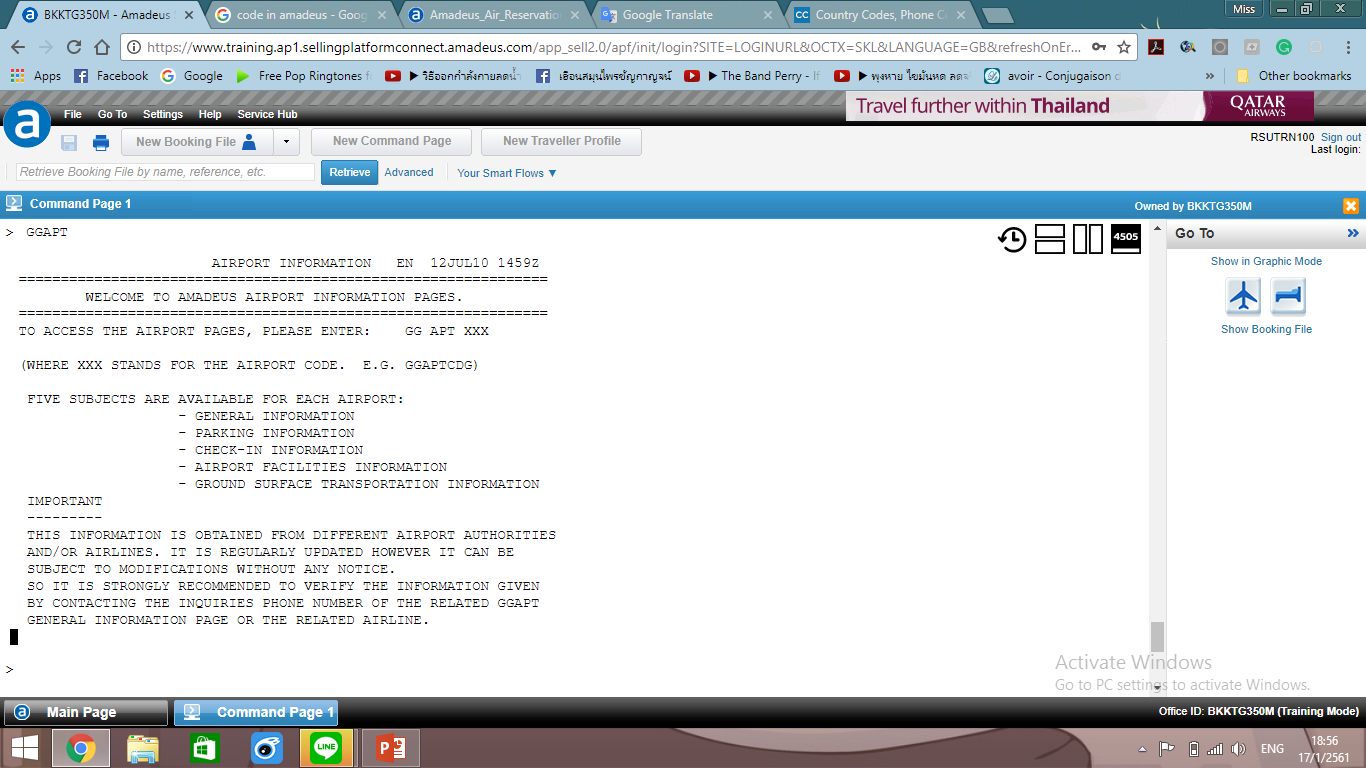 To request the airport information display.
Example: GGAPT
Airport Information
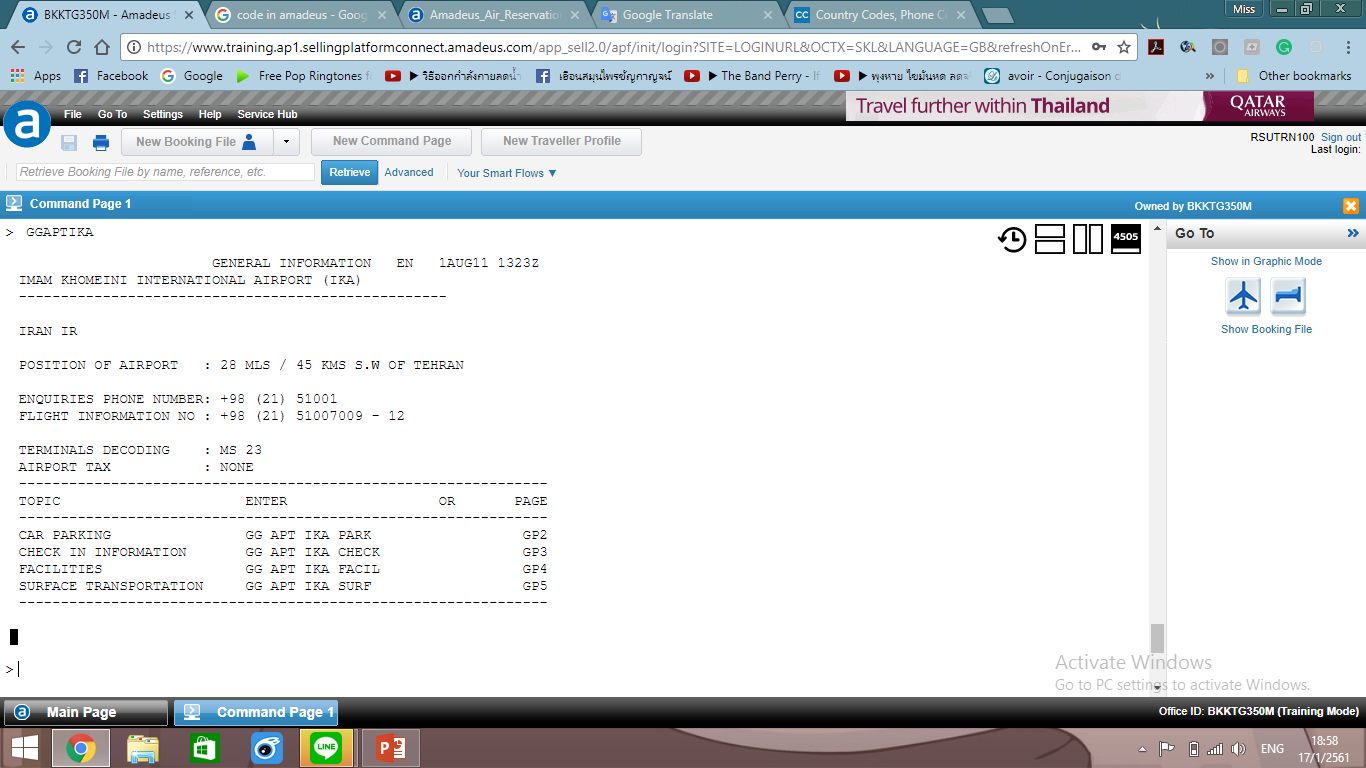 To display specific airport information. 
Example: GGAPTIKA
HE
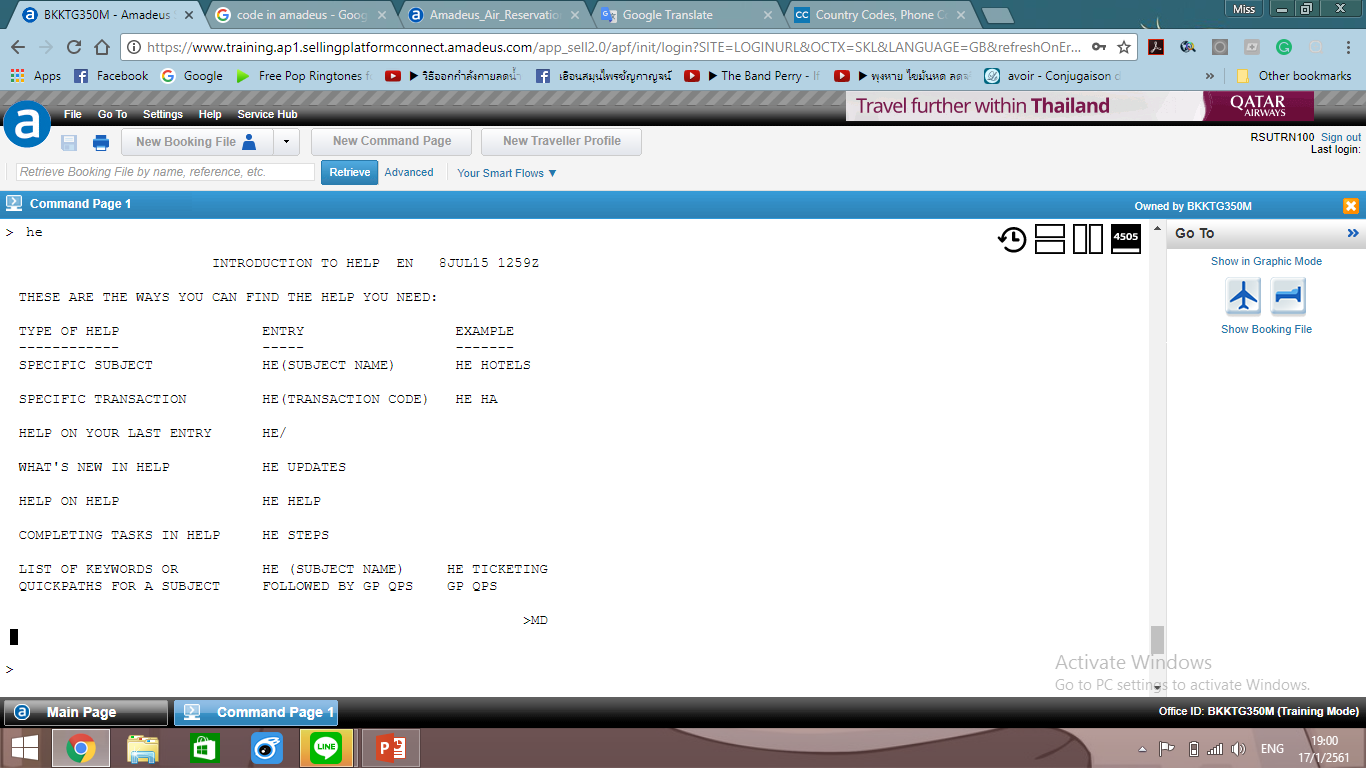 GGCODE